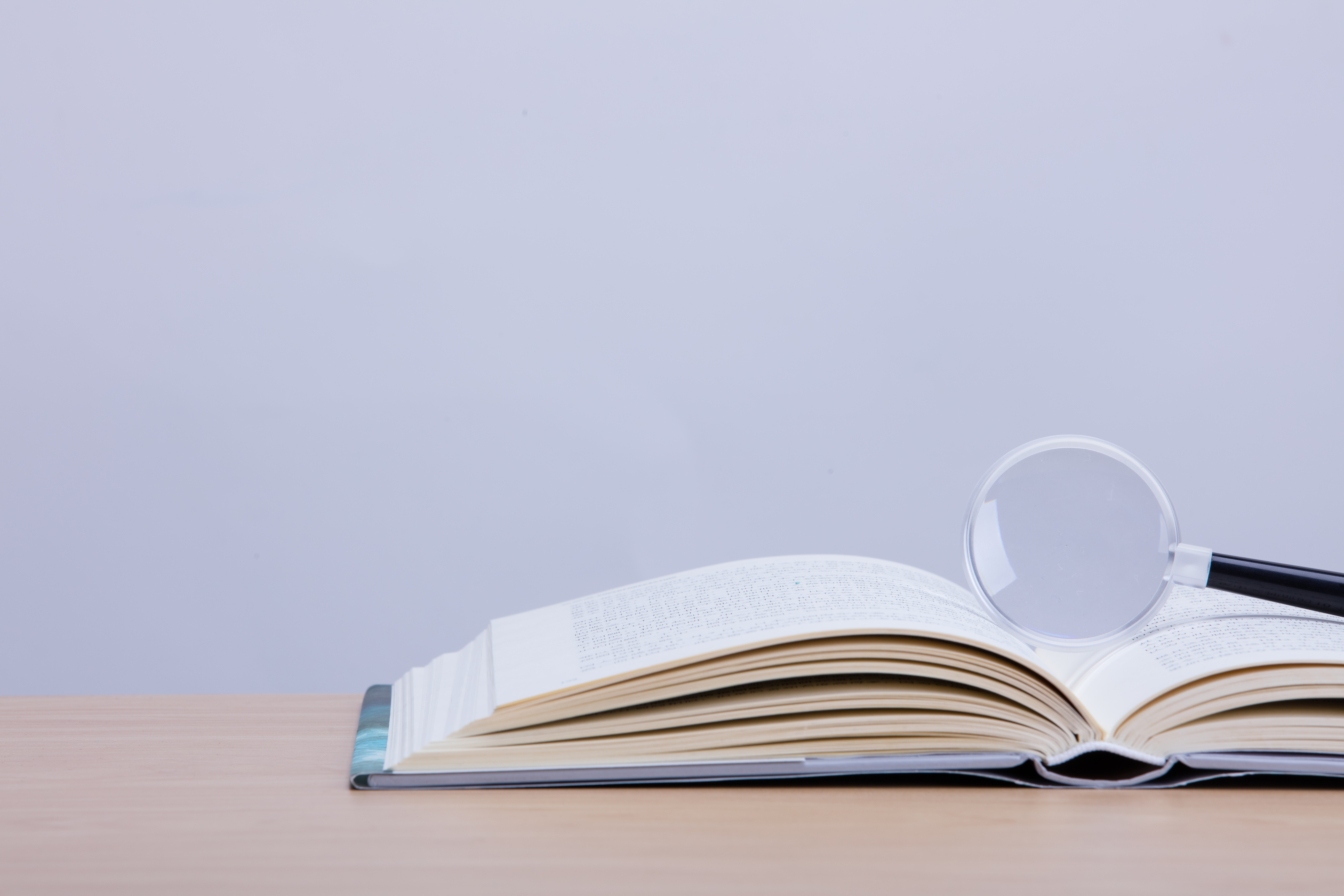 基于英语学习活动观的家庭主题单元复习课设计
汇报人：黄燕 
汇报时间：2021.5.8
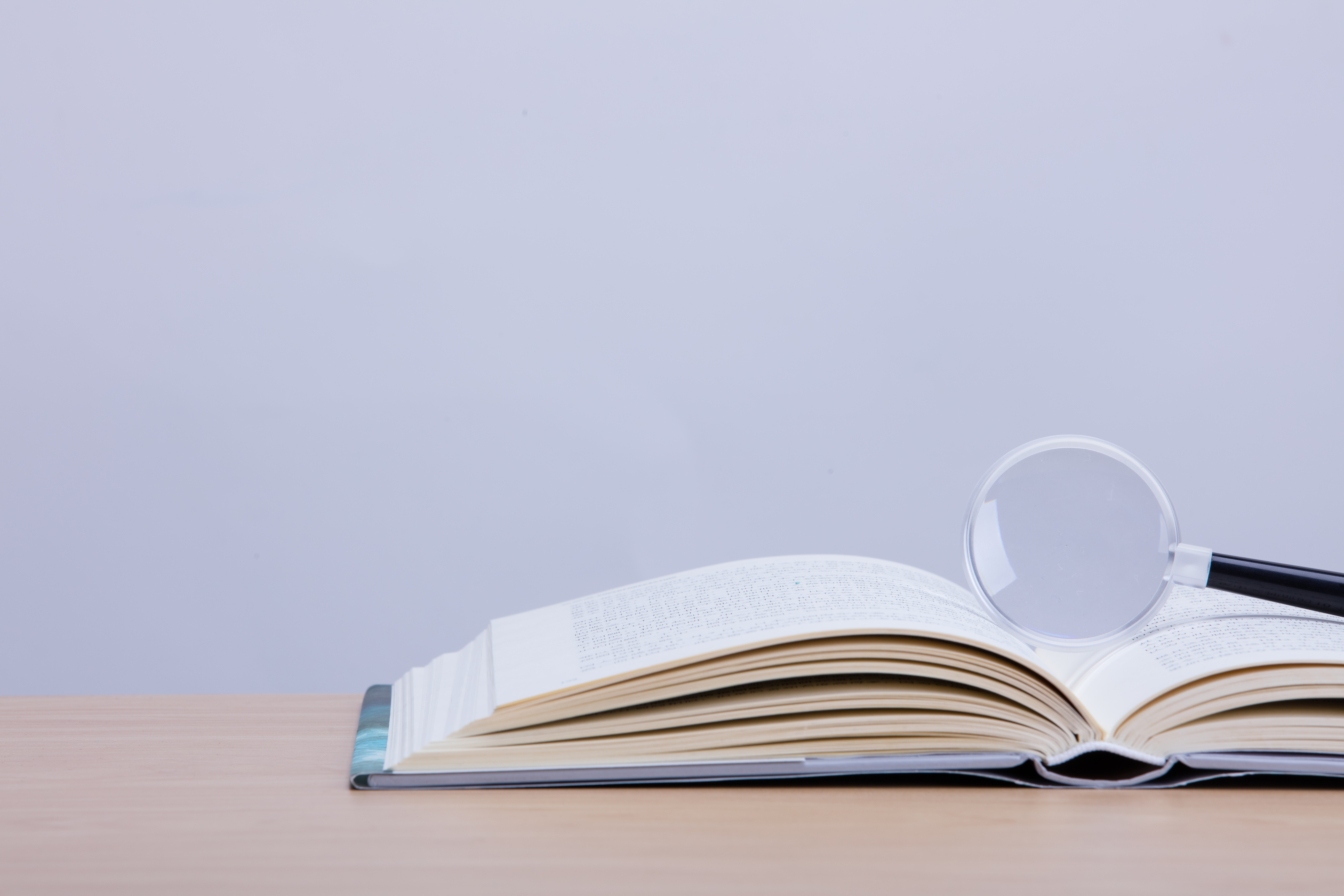 一
教材分析
目录
二
学情分析
三
目标预设
四
重点、难点
设计思路与理念
五
教学方法
六
教学过程
七
八
作业布置
九
板书设计
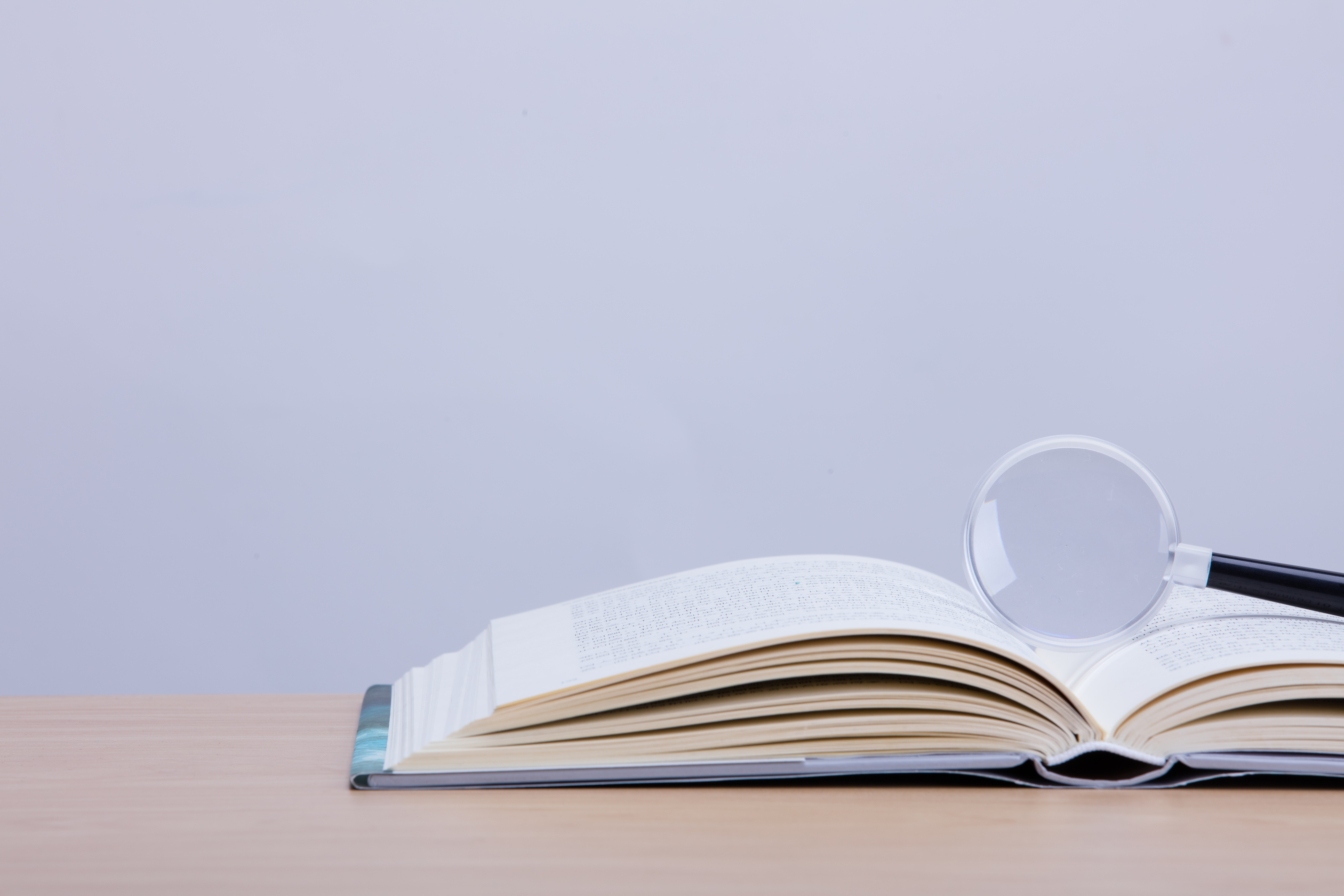 一、教材分析
选题意义
一
二
三
文本内容
文体结构
写作意图
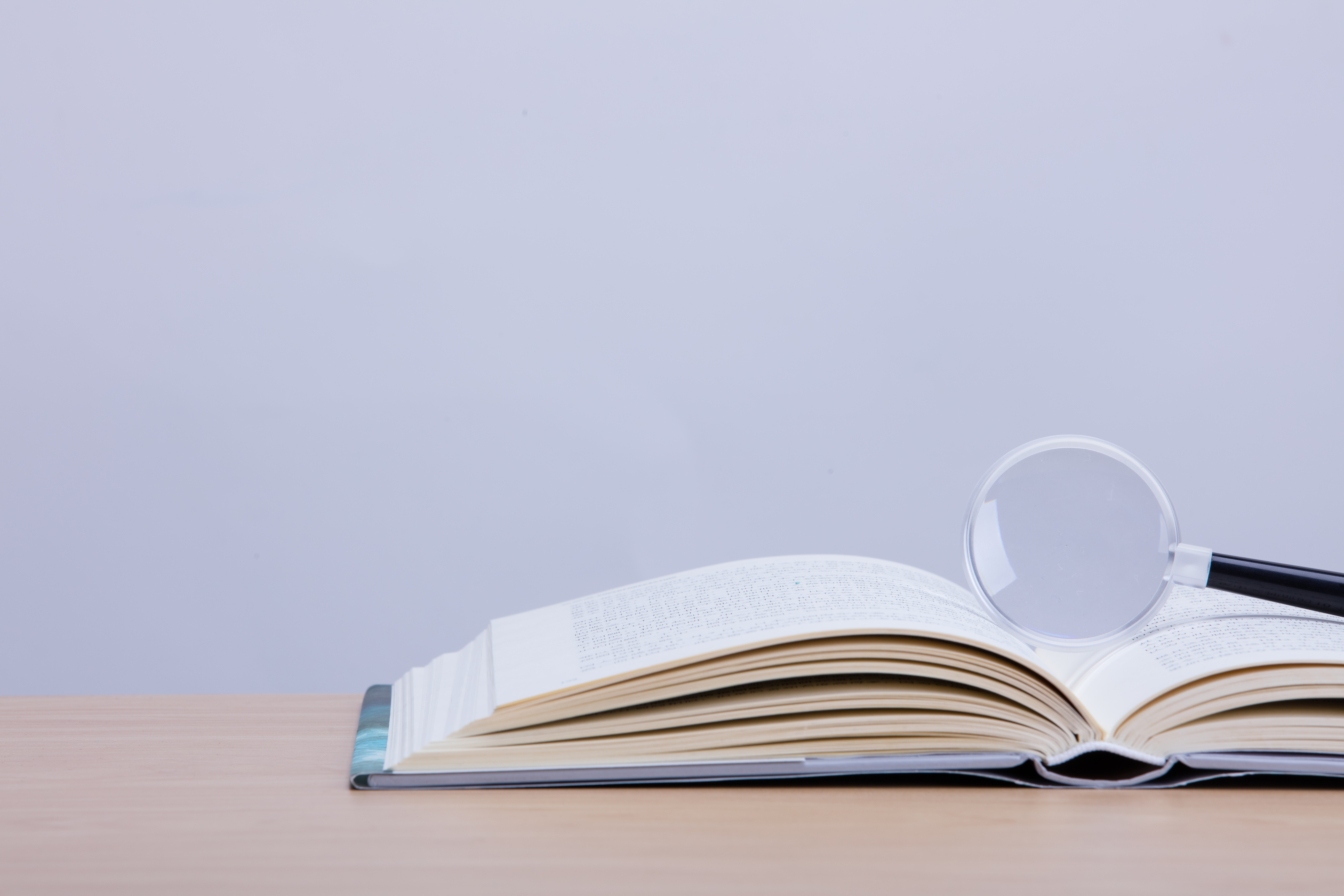 二、学情分析
三上《Unit 4 My family》
1.单词：father,mother,brother,sister,grandpa,grandma
2.句型： This is...
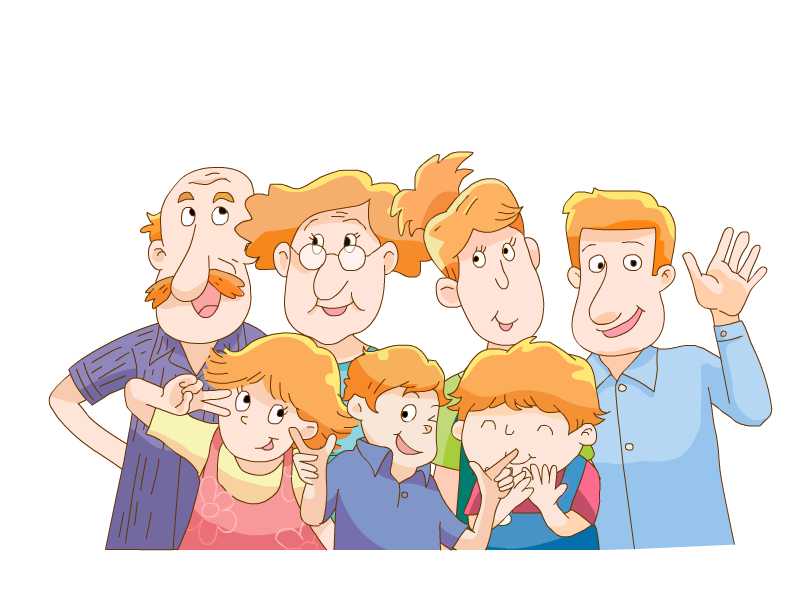 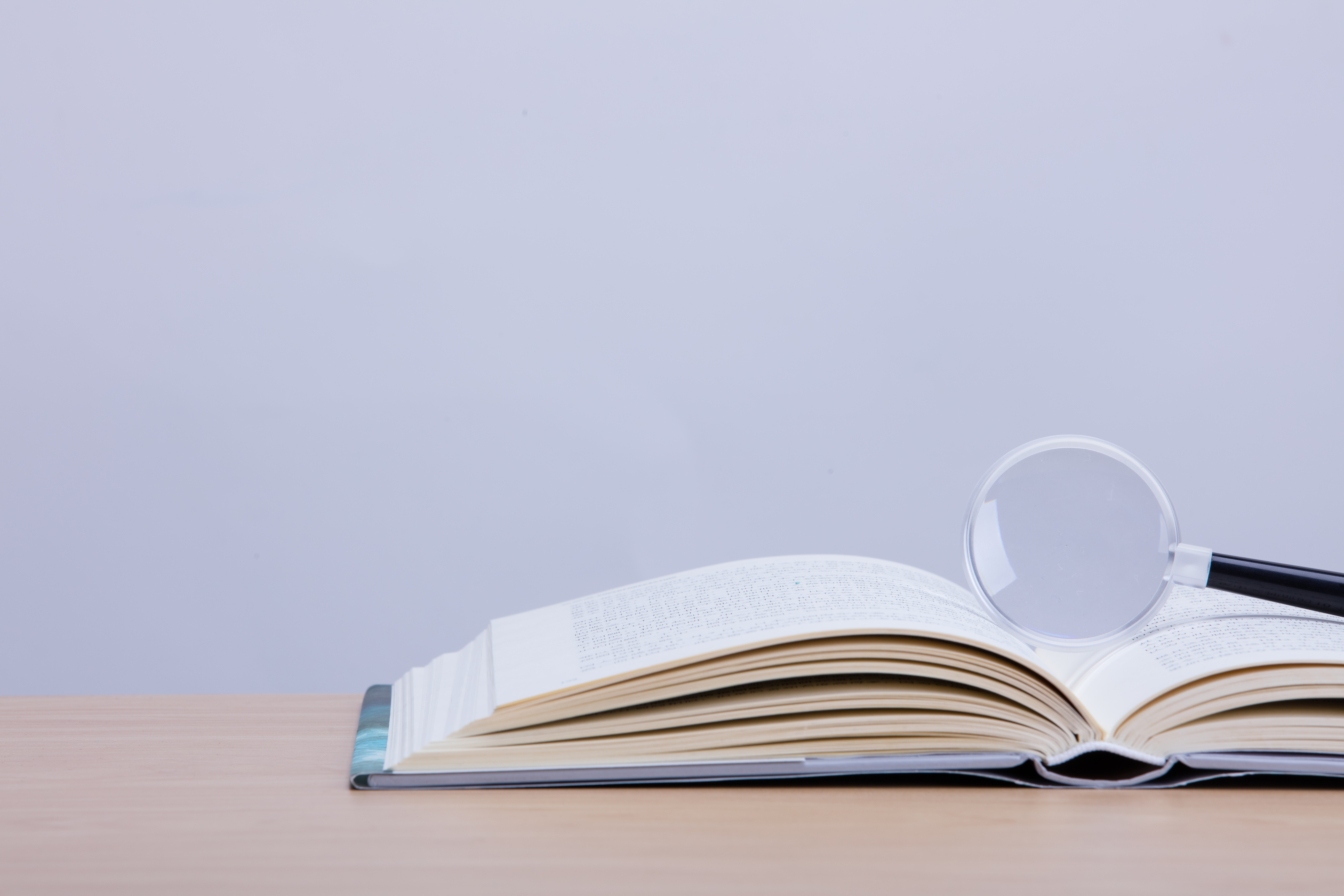 三、目标预设
1.通过谈论班级全家福，复习句型who’s...及其回答，提高学生学习兴趣。
2.在具体情境下，通过4人小组活动，介绍自己及朋友，滚动复习所学知识。
3.通过读前预测、观察图片、听录音、自读文本完成关于Mike家庭情况的阅读材料，读中学习新词汇：play with sand，play with a ball，dive，读后总结文本表达的基本思路。
4.通过评价Mike的家庭，让学生进一步理解家庭主题意义。
5.通过采访和介绍老师的家庭，形成表达结构。
6.通过选择采访家庭或个人介绍家庭方式，综合运用结构，丰富语言表达。
7.通过观看家庭主题短片，升华家庭主题意义，体会家庭的温馨和快乐。
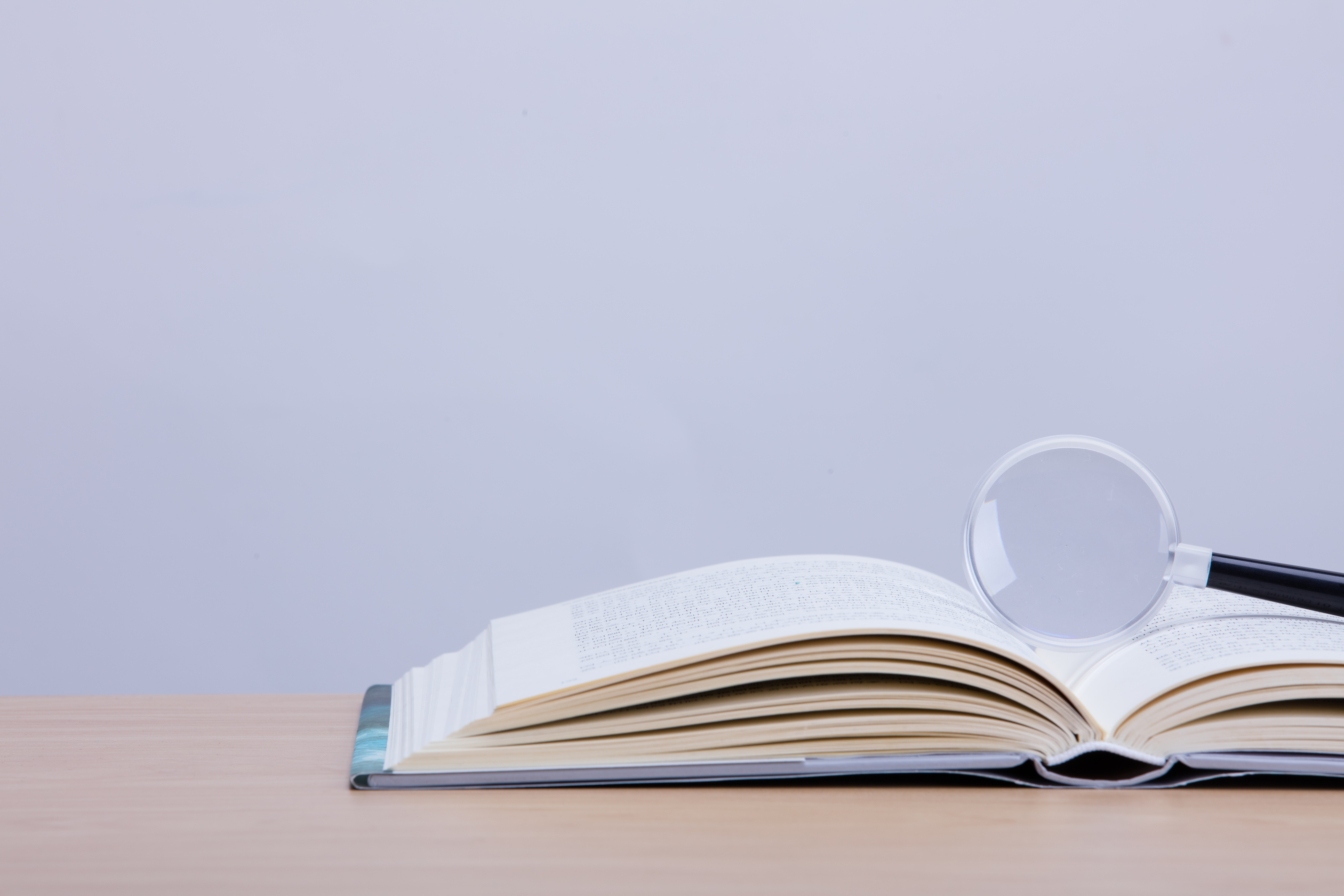 四、重点、难点
本节课的重点在于：
（1）能准确运用who提问并回答。
（2）能用较丰富的语言介绍家人，并简单评价家庭关系。
本节课的难点在于：能用较丰富的语言介绍家人，并简单评价家庭关系。
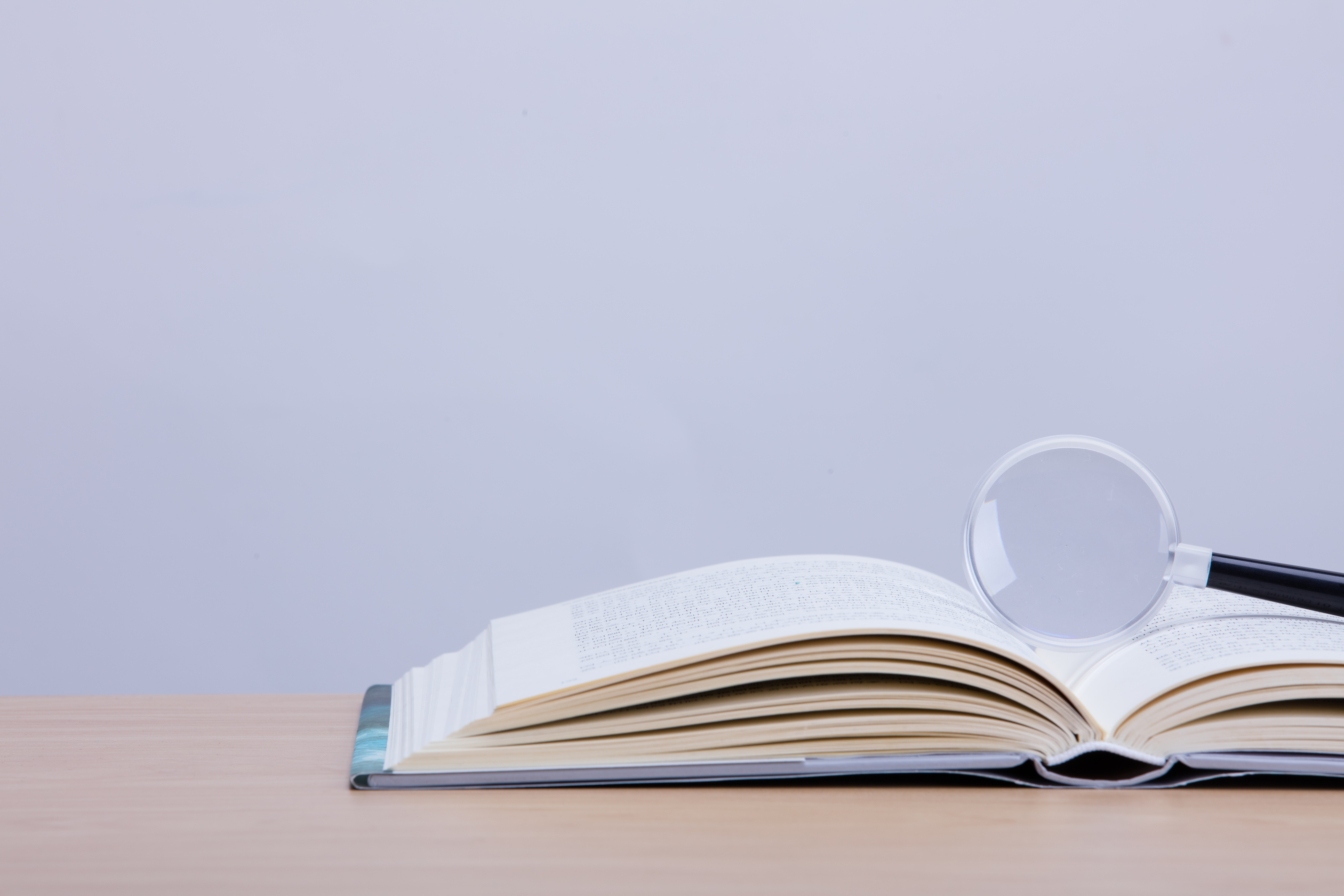 五、设计思路与理念
《英语课标（2017年版）》中指出“指向学科核心素养发展的英语学习活动观，将活动作为课堂教学的基本组织形式和培养学生英语学科核心素养的有效路径”。因此，教师根据本节课主题和文本材料，结合三年级学生的身心特点，按照“Mike’s family”、“Miss Huang’s family”、“my family”这3个关键词，使学生通过学习理解、应用实践、迁移创新活动，学习语言知识，运用学习策略，发展语言技能。
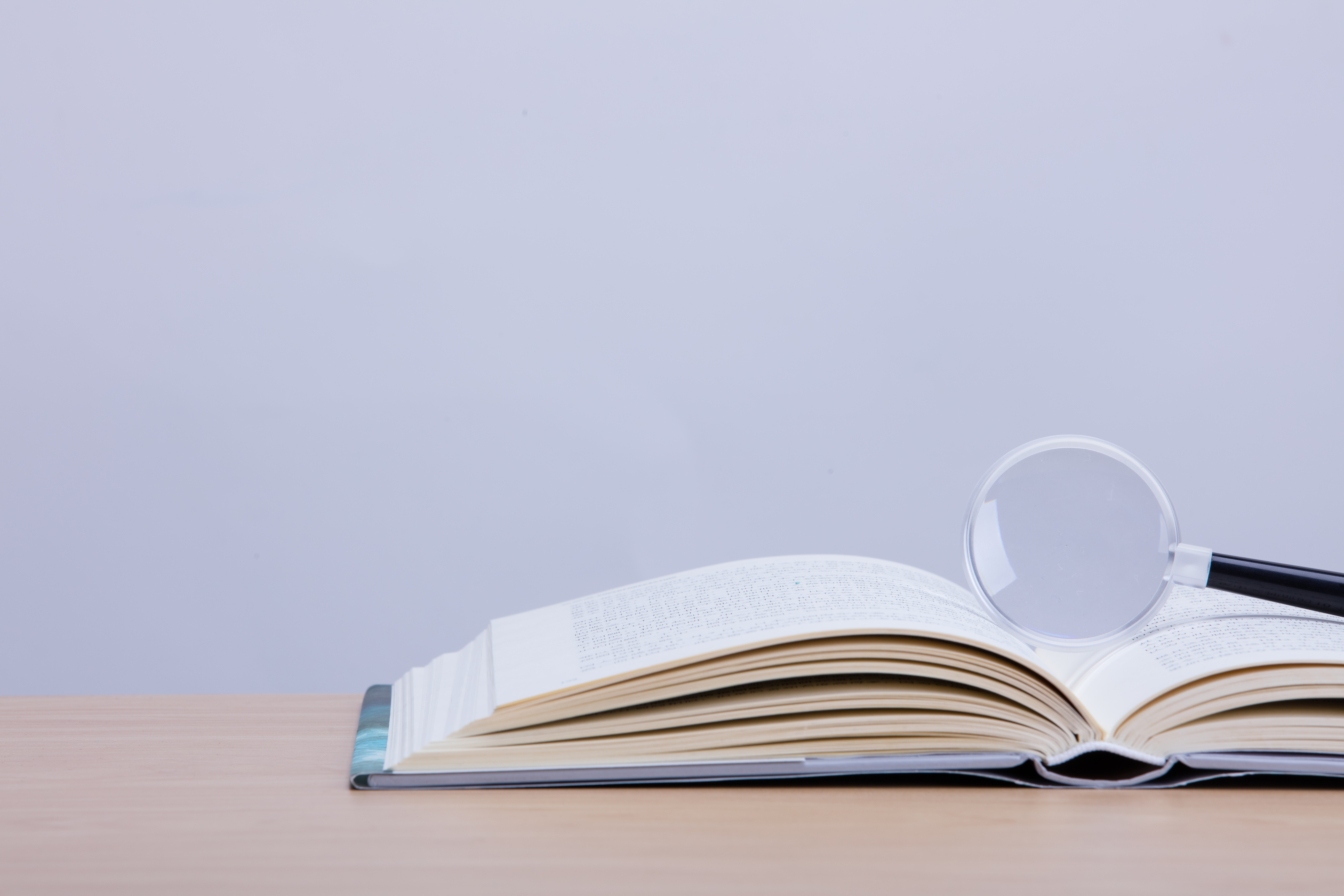 六、教学方法
游戏互动法、任务型教学法
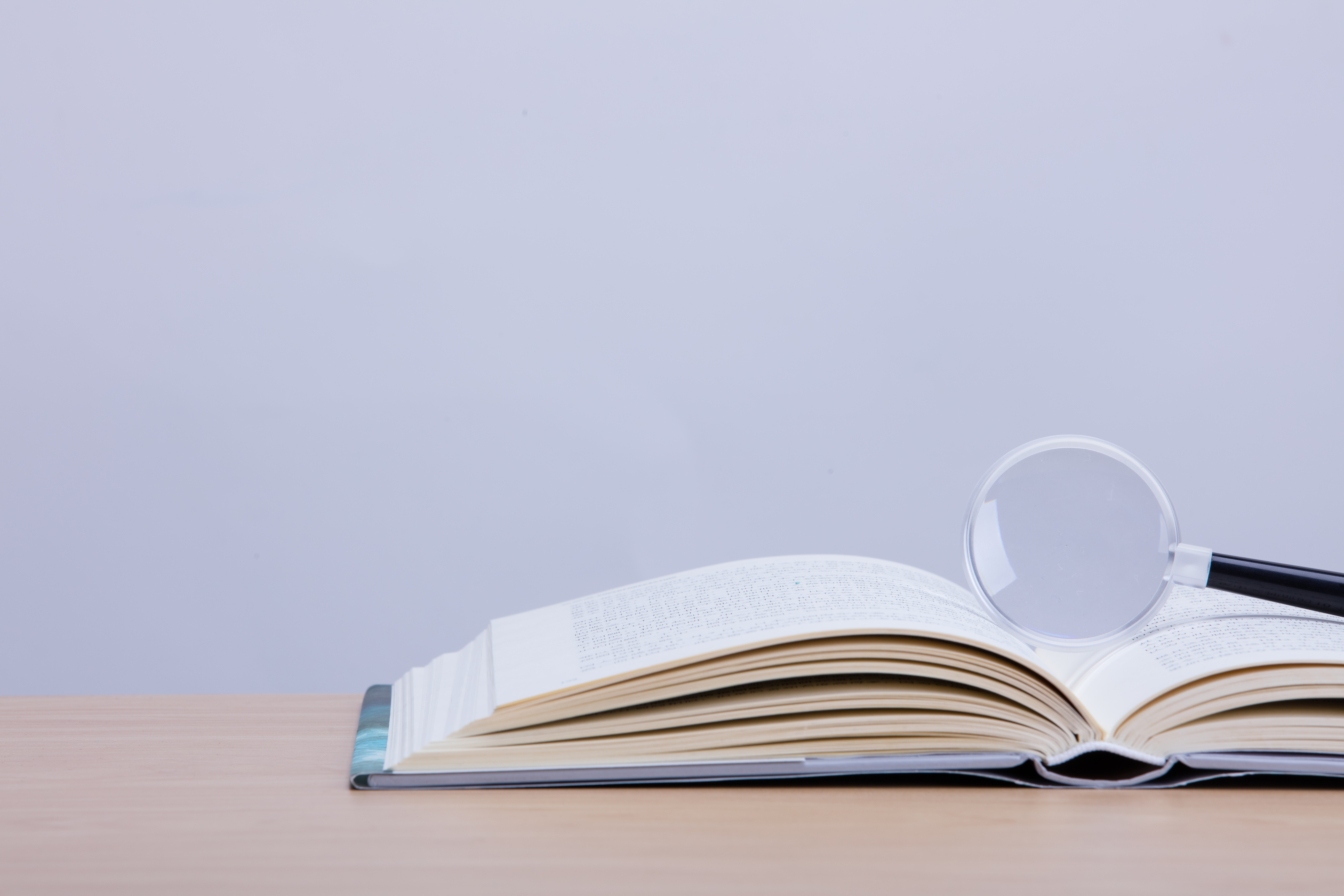 七、教学过程
一、谈论班级全家福，复习句型（学习理解类活动）
通过Chant，随机指班级全家福，全班问和答。
Chant: Who, who, who’s this________?
             She, she, she’s________.
             Who, who, who’s this________?
             He,he, he’s________.
二、创设情境，参加10岁成长礼（学习理解类活动）
通过4人小组活动，介绍自己的朋友，互相认识。
A:Hi, I’m...What’s your name?
B:Hi, I'm...
A:How old are you?
B:I'm...What about you?/How old are you?
A:I'm...too./Me too.
B:Who’s he/she?
A:He’s/She’s...
B:Hello./Hi./Good morning,...
三、文本重构，谈论Mike家庭（学习理解类活动）
1. 呈现Mike的家庭树，同桌问答。
A: Who’s this ______?
B: He’s/She’s...
2. 呈现书本图片（遮住头和活动），学生尝试提问。核心问题：Who’s...?
                       How old...?
                       Is he/she...?
3.看图，同桌用所学句型校对答案。
三、文本重构，谈论Mike家庭（学习理解类活动）
4.完成对话填空，男女生分角色朗读。
5. 边听边阅读文本，回答问题“What are they doing？”
听力文本：Hello, I’m Mike. I’m nine years old. Look.This is my family photo（照片）.There are（有） five people（人） in the photo. This is my sister Helen. She’s eight. She’s lovely. This is my brother. He’s two.He’s cute.They are playing with sands(玩沙子). Who’s that man? He’s not my father. He’s my uncle. That woman is my aunt. They’re playing with a ball（玩球）. What about me? I will dive（将要潜水）.
三、文本重构，谈论Mike家庭（学习理解类活动）
6.再读文本，4人小组讨论Mike是怎样介绍家庭的？
提炼关键词：family member, age, feature,ability，activity...
7.小组评价：你认为Mike的家庭怎么样？
What a _______ family! 
（big, sweet,happy,lovely...）
四、形成结构，示范Miss Huang’s family（运用实践类活动）
1.采访Miss Huang的家庭
A: Who’s this/that...?
B: He’s/She’s
2.介绍Miss Huang的家庭
Model: 
Hello, I’m... This is my family photo.
This is...He’s...He’s...
This is...He’s...He’s...
What a ________ family!
五、运用结构，介绍my family （运用实践类活动）
两人小组活动，选择一种方式。
A:采访家庭
B:个人介绍家庭
五、观看视频，思考家庭的意义（迁移创新类活动）
What is family?
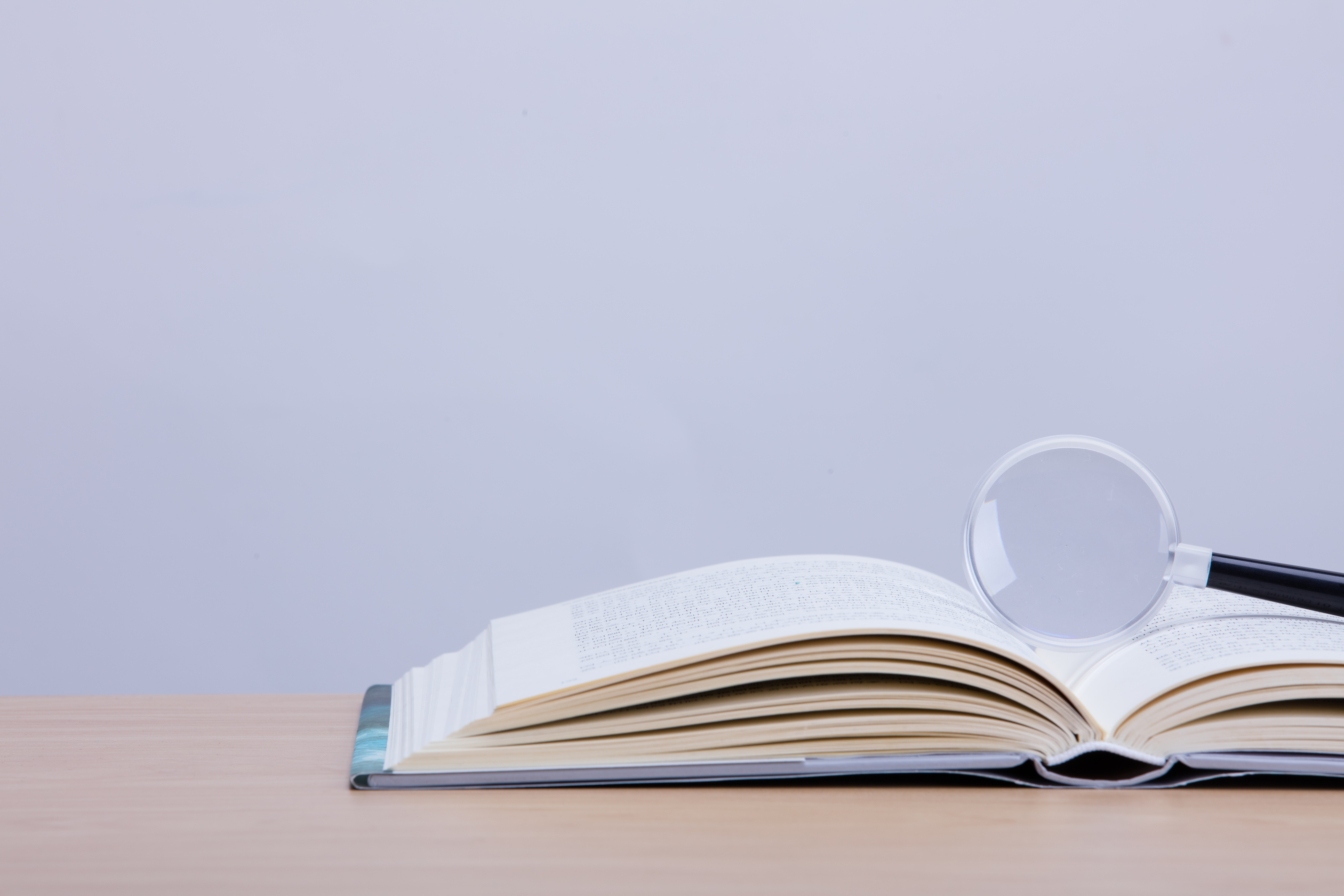 八、作业设计
1. Show your family photo to your friends and intoduce.
2. Read a picture book about family.
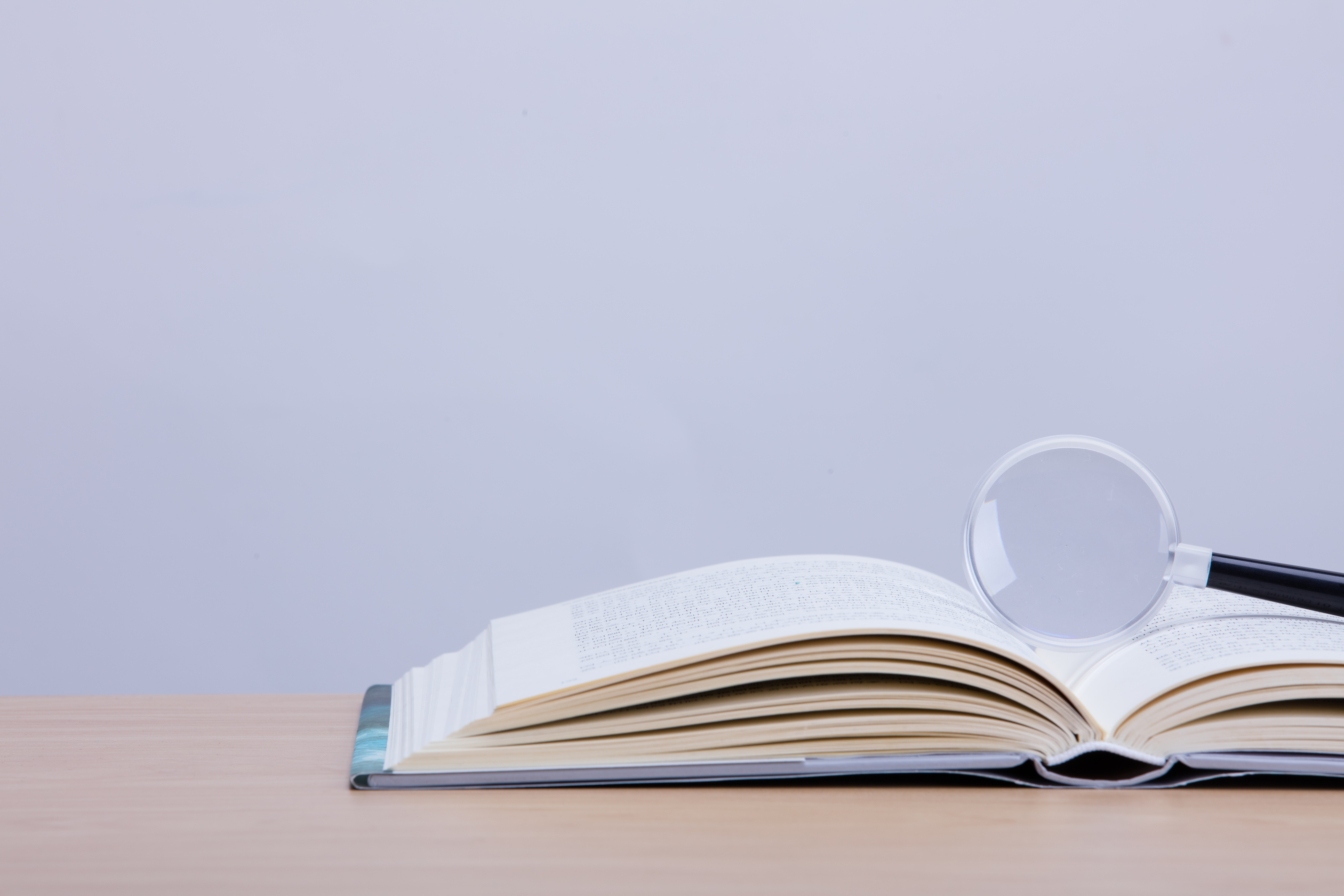 九、板书设计
Unit 8 What a ___________ family!
Hello, I’m... This is my family photo.
This is...He’s...He’s...
This is...He’s...He’s...
What a ________ family!
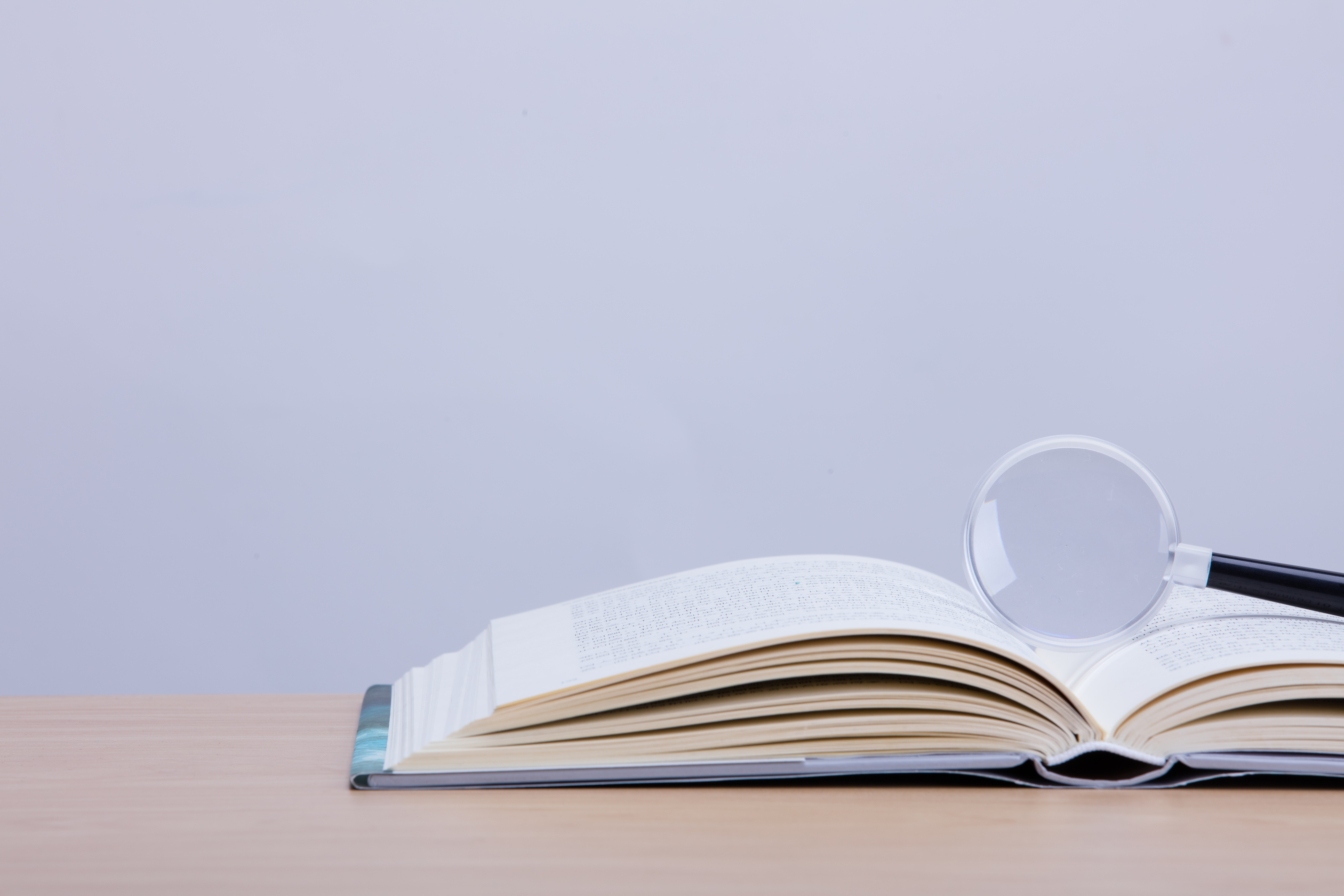 谢谢